Legend
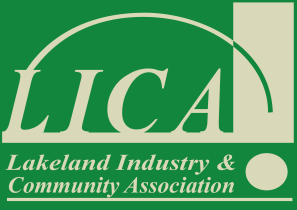 PAMS Site Selection Criteria and Ranking
Activity
Deliverable
Group Decision
Monitoring Decisions
Document: 	LICA DT#02Date:	December 10th, 2012Revision:	0 (original issue)
Approved by: 	M. Bisaga
Mandatory
Discretionary
Annual/monthly exceedence(s) detected at passive monitoring site
Persistent or increasing pattern
Step 1:  Compliance Assessment
Non-Attainment Report
Implement PAMS Monitoring (Rank 1)
Compliance Assessment Report
Episodic, occasional yet understood
Proceed to Step 2
Program Manager
Data Compilation and Analysis
Airshed Committee
No exceedence(s) detected at monitoring site
Step 2:  Norms Assessment
Passive monitoring site identified as an outlier
Unexplained, undetermined
Outlier Assessment Report
Implement PAMS Monitoring (Rank 2)
Network Norms Assessment Report
Known exceptional circumstance
Proceed to Step 3
Program Manager
Data Compilation and Analysis
Airshed Committee
Monitoring site not identified as an outlier
Sound science, funding secured
Step 3:  Special Interests Assessment
Special interests identified
Feasibility Assessment Report
Special Interests Report
Implement PAMS Mointoring (Rank 3)
Costs outweigh benefits, 
uncertain funding support
Proceed to Step 4
Program Manager
Special Interests Compilation and Assessment
Airshed Committee
No special interests identified
Step 4:  Spatial Gap Assessment
Spatial data gap identified
Network Design Report
Continue Monitoring at Current Site or Return to Historical Site
Implement PAMs Monitoring(Rank 4)
Program Manager
Network Design Analysis and Mapping
Adequate spatial coverage by nearby monitoring